Dare to Do RightChildren’s Songbook, p. 158














Words:  George L. Taylor   Music:  William B. BradburyFlipchart:  Cherice Montgomery
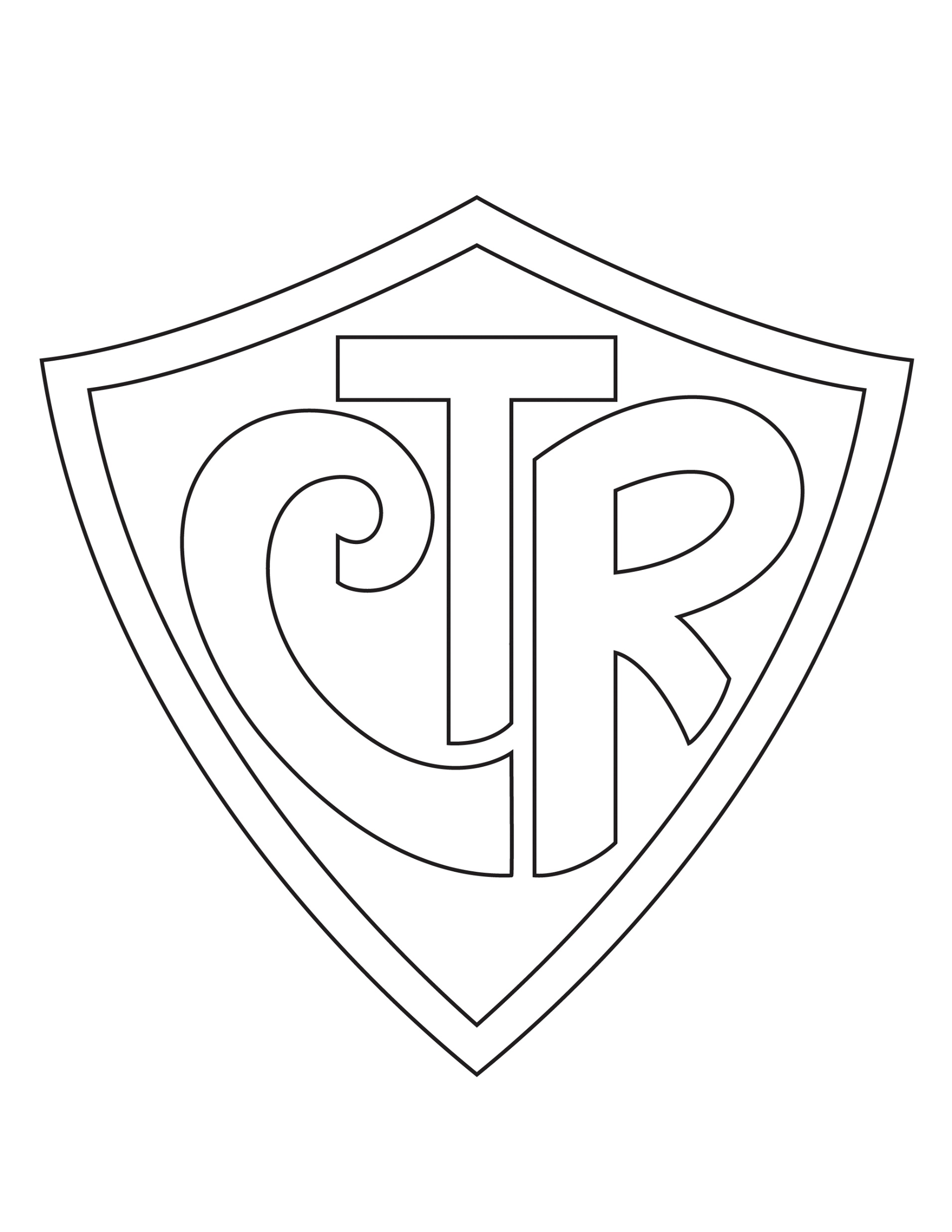 [Speaker Notes: The Church of Jesus Christ of Latter-Day Saints.  (n.d).  Tithing:  A person puts tithing in a tithing envelope. The Church of Jesus Christ of Latter-Day Saints Media Library.  Retrieved Jun. 23, 2023 from https://www.churchofjesuschrist.org/media/image/tithes-offerings-illustration-fdfbb38?lang=eng&collectionId=408040e2e846420e8df818f3169c9543]
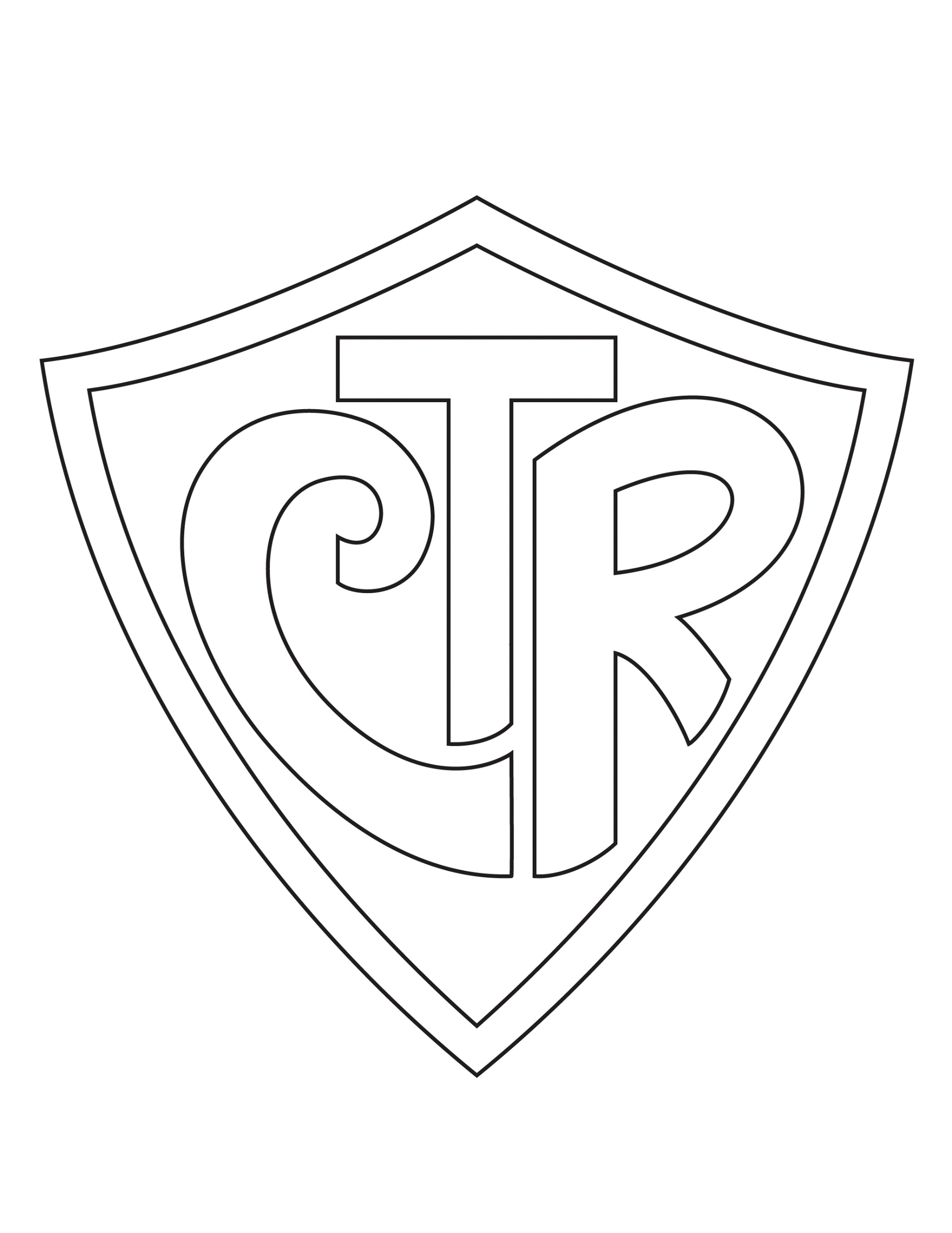 Dare to do right!
[Speaker Notes: The Church of Jesus Christ of Latter-Day Saints.  (n.d).  Obedience:  Choose the right:  An illustration of the CTR symbol. The Church of Jesus Christ of Latter-Day Saints Media Library.  Retrieved Jun. 23, 2023 from https://www.churchofjesuschrist.org/media/image/ctr-logo-62da351?lang=eng&collectionId=28d3f141a27f495281ed04d6ae40d8b4]
Dare to be true,
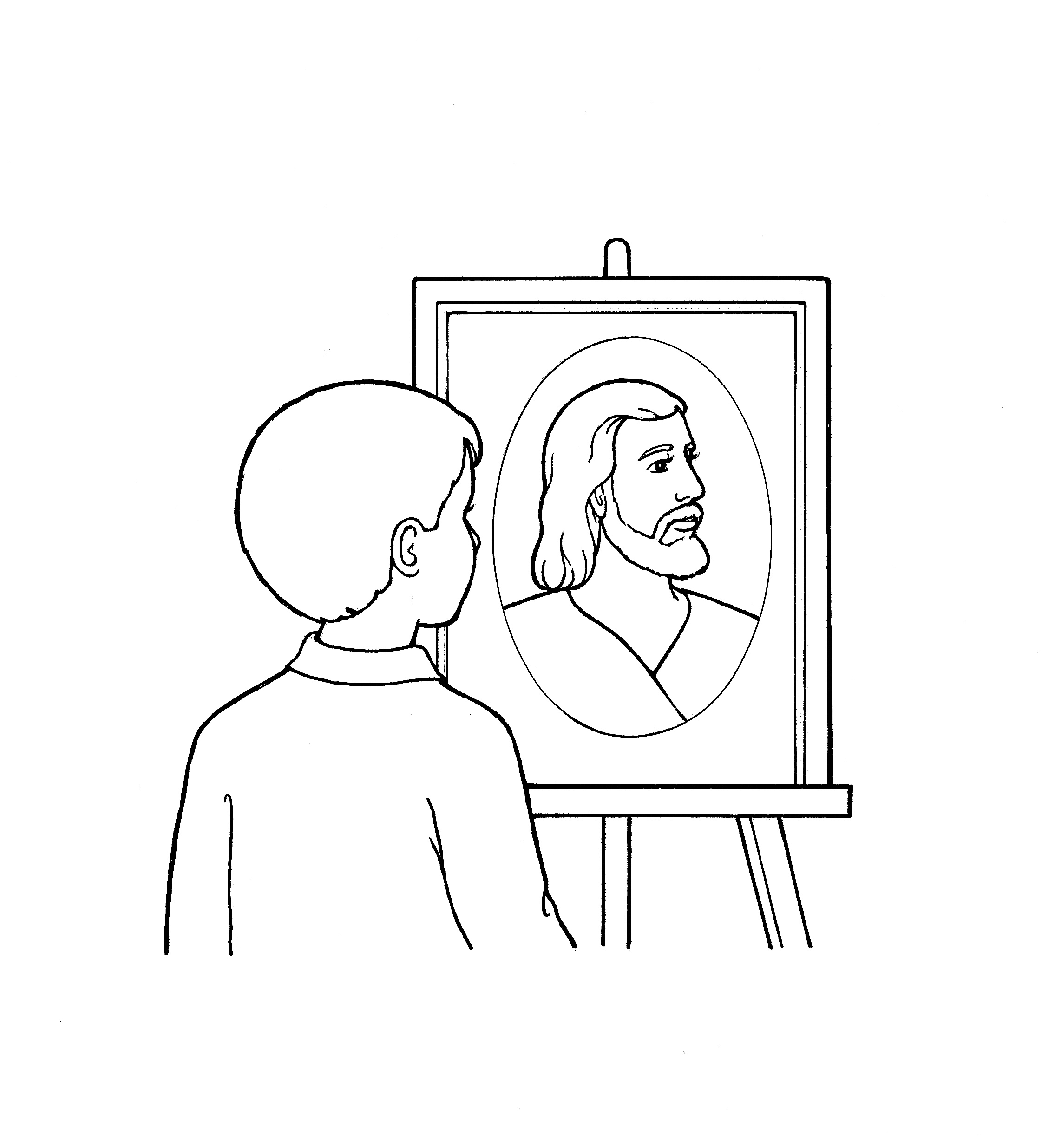 [Speaker Notes: The Church of Jesus Christ of Latter-Day Saints.  (n.d).  Faith in Jesus Christ:  An illustration of a boy looking at a portrait of Jesus. The Church of Jesus Christ of Latter-Day Saints Media Library.  Retrieved Jun. 23, 2023 from https://www.churchofjesuschrist.org/media/image/boy-portrait-jesus-8a8dead?lang=eng&collectionId=28d3f141a27f495281ed04d6ae40d8b4]
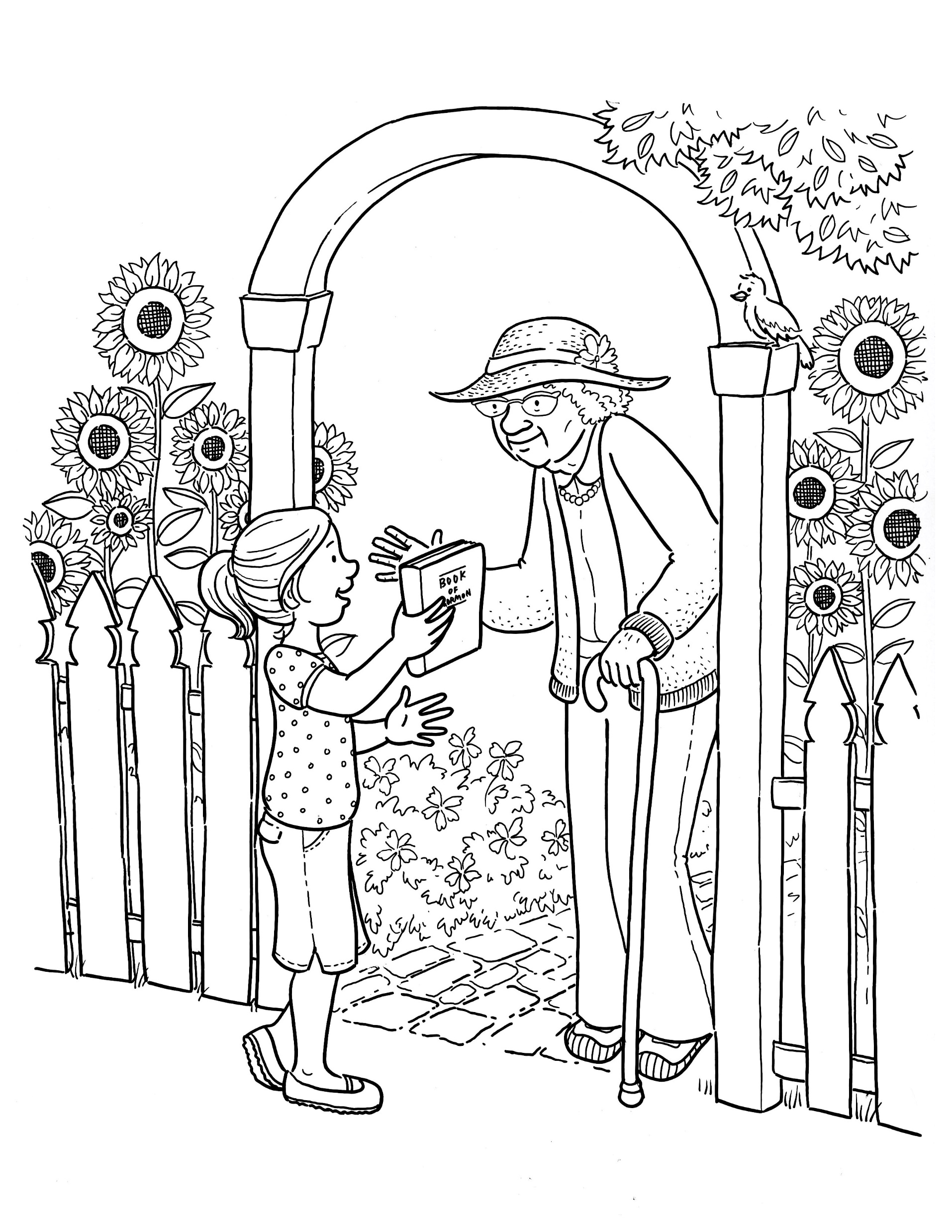 You have a work that no other can do;
[Speaker Notes: The Church of Jesus Christ of Latter-Day Saints.  (n.d).  Sharing the Book of Mormon:  A girl gives an elderly woman a copy of the Book of Mormon. The Church of Jesus Christ of Latter-Day Saints Media Library.  Retrieved Jun. 23, 2023 from https://www.churchofjesuschrist.org/media/image/girl-man-coloring-page-stott-5831133?lang=eng&collectionId=6819ec5df2c64c63bf29fdbba3c60125]
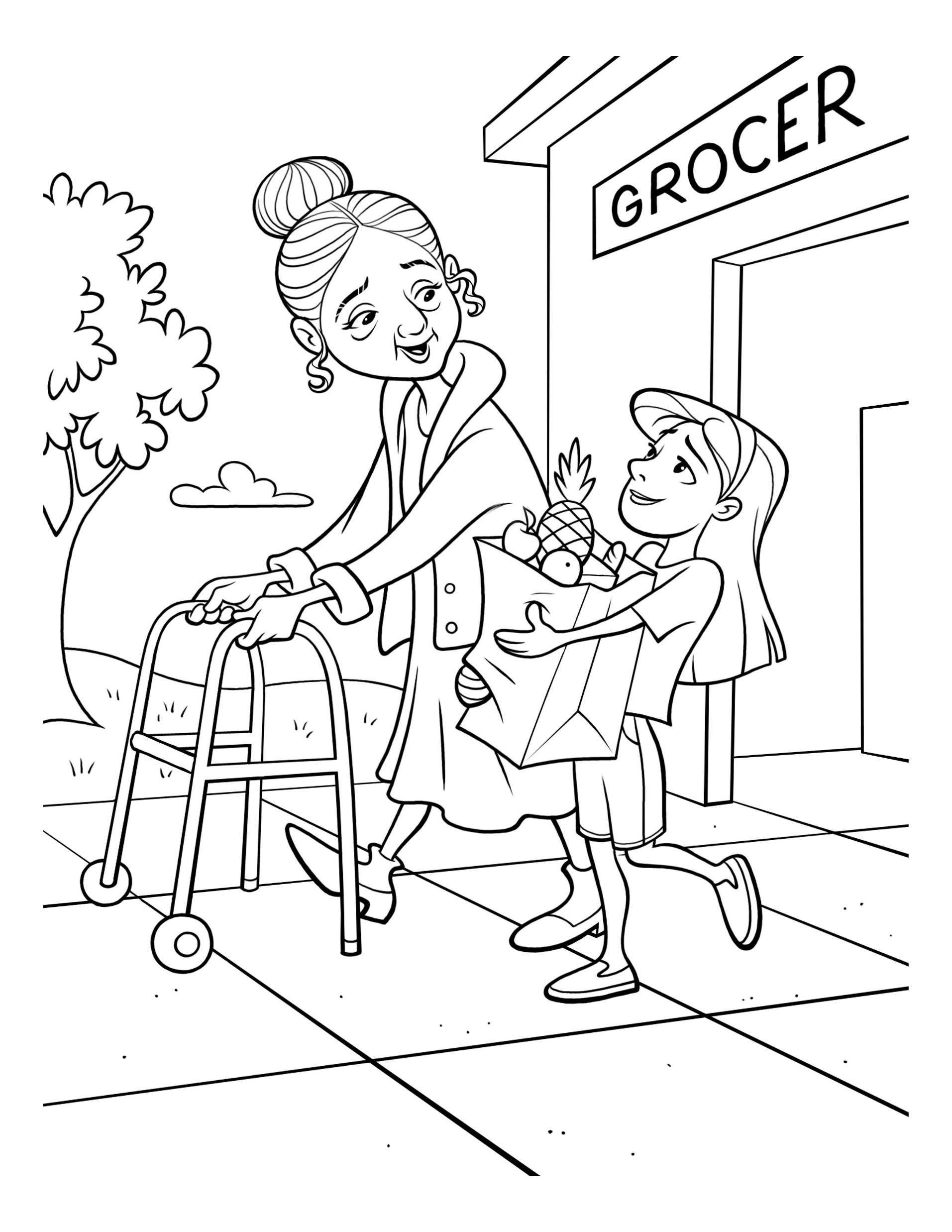 Do it so bravely, so kindly, so well,
[Speaker Notes: The Church of Jesus Christ of Latter-Day Saints.  (n.d).  Service:  A little girl helps an elderly woman carry her groceries out of the store. The Church of Jesus Christ of Latter-Day Saints Media Library.  Retrieved Jun. 23, 2023 from https://www.churchofjesuschrist.org/media/image/girl-elderly-woman-groceries-helping-4208cbc?lang=eng&collectionId=6819ec5df2c64c63bf29fdbba3c60125]
Angels will hasten the story to tell.
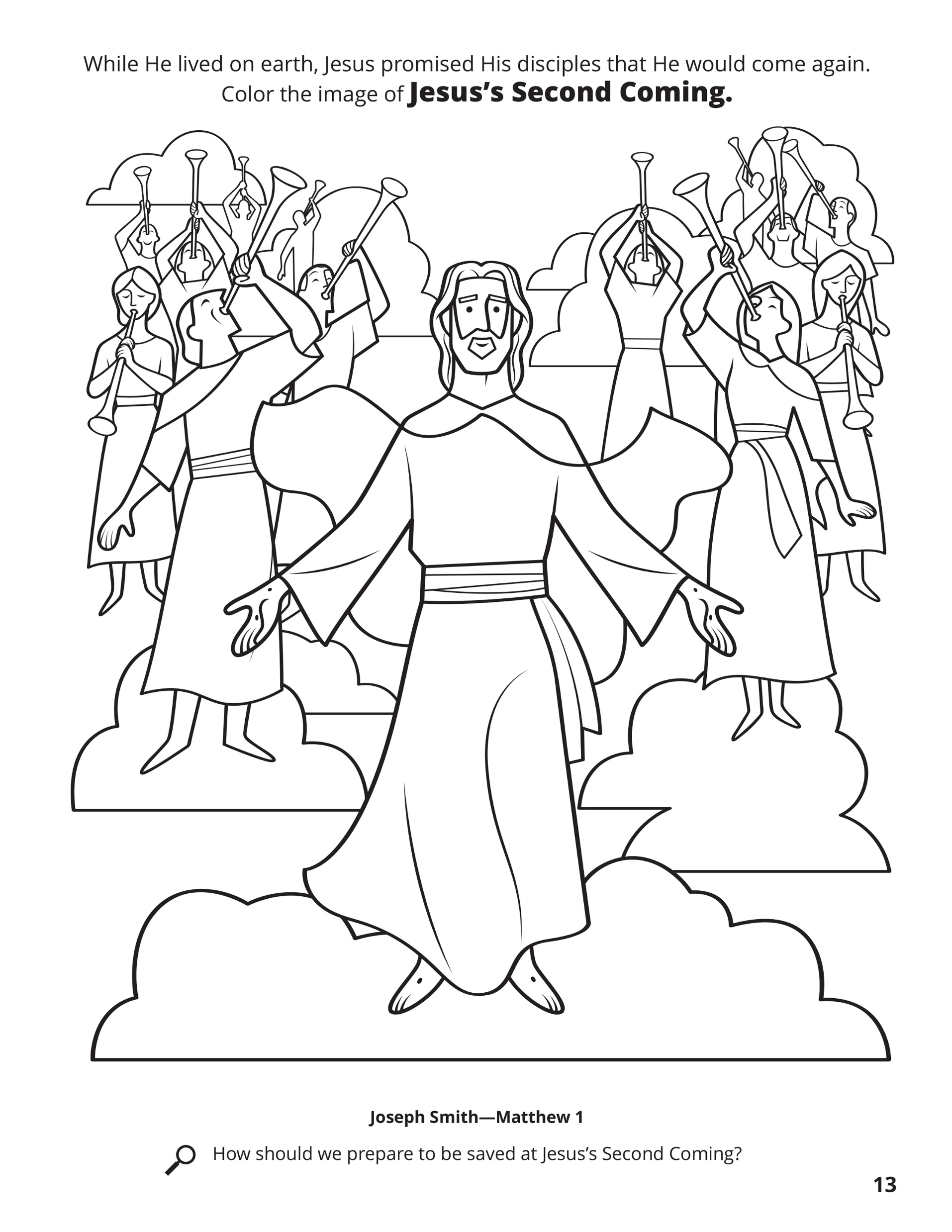 [Speaker Notes: The Church of Jesus Christ of Latter-Day Saints.  (n.d).  The second coming of Jesus:  While He lived on earth, Jesus promised His disciples that He would come again. Color the image of Jesus’s Second Coming. Location in the Scriptures: Joseph Smith—Matthew 1. Search the Scriptures: How should we prepare to be saved at Jesus's Second Coming? The Church of Jesus Christ of Latter-Day Saints Media Library.  Retrieved Jun. 23, 2023 from https://www.churchofjesuschrist.org/media/image/pearl-great-price-coloring-book-d073ec4?lang=eng&collectionId=7aaa7e150fda4072889c75f4d2933b91]
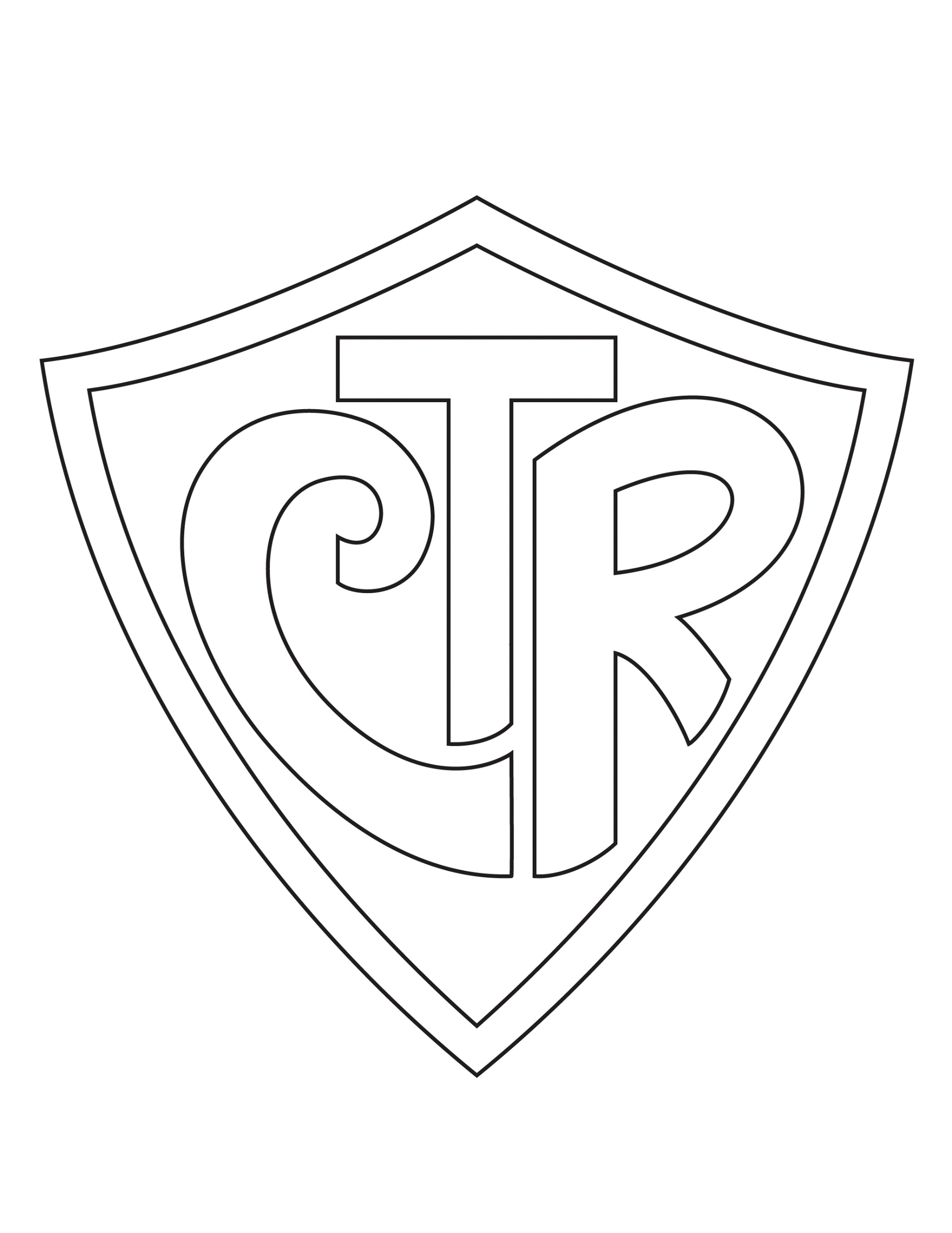 Dare, dare, dare to do right;
[Speaker Notes: The Church of Jesus Christ of Latter-Day Saints.  (n.d).  Obedience:  Choose the right:  An illustration of the CTR symbol. The Church of Jesus Christ of Latter-Day Saints Media Library.  Retrieved Jun. 23, 2023 from https://www.churchofjesuschrist.org/media/image/ctr-logo-62da351?lang=eng&collectionId=28d3f141a27f495281ed04d6ae40d8b4]
Dare, dare, dare to be true,
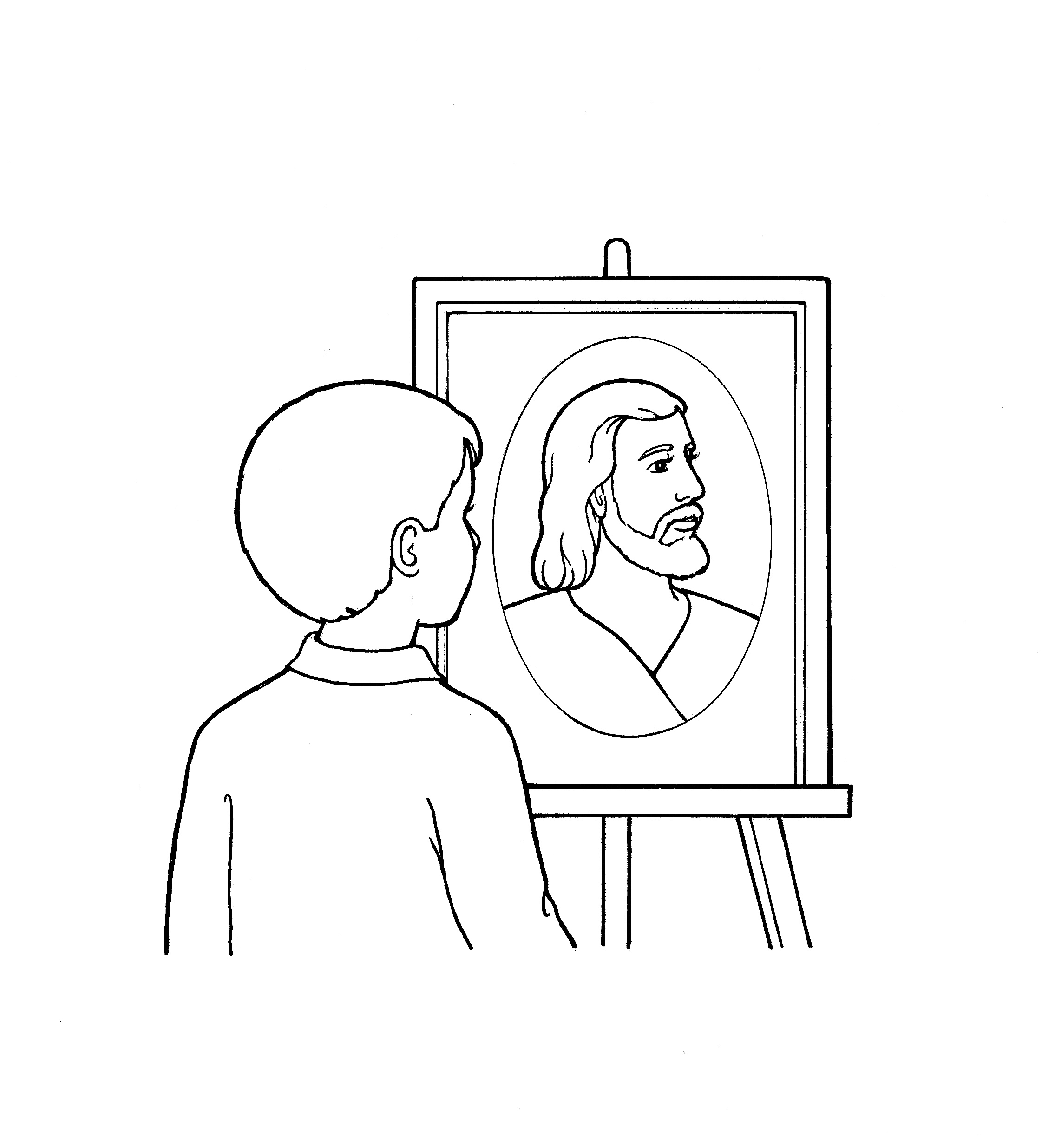 [Speaker Notes: The Church of Jesus Christ of Latter-Day Saints.  (n.d).  Faith in Jesus Christ:  An illustration of a boy looking at a portrait of Jesus. The Church of Jesus Christ of Latter-Day Saints Media Library.  Retrieved Jun. 23, 2023 from https://www.churchofjesuschrist.org/media/image/boy-portrait-jesus-8a8dead?lang=eng&collectionId=28d3f141a27f495281ed04d6ae40d8b4]
Dare to be true,
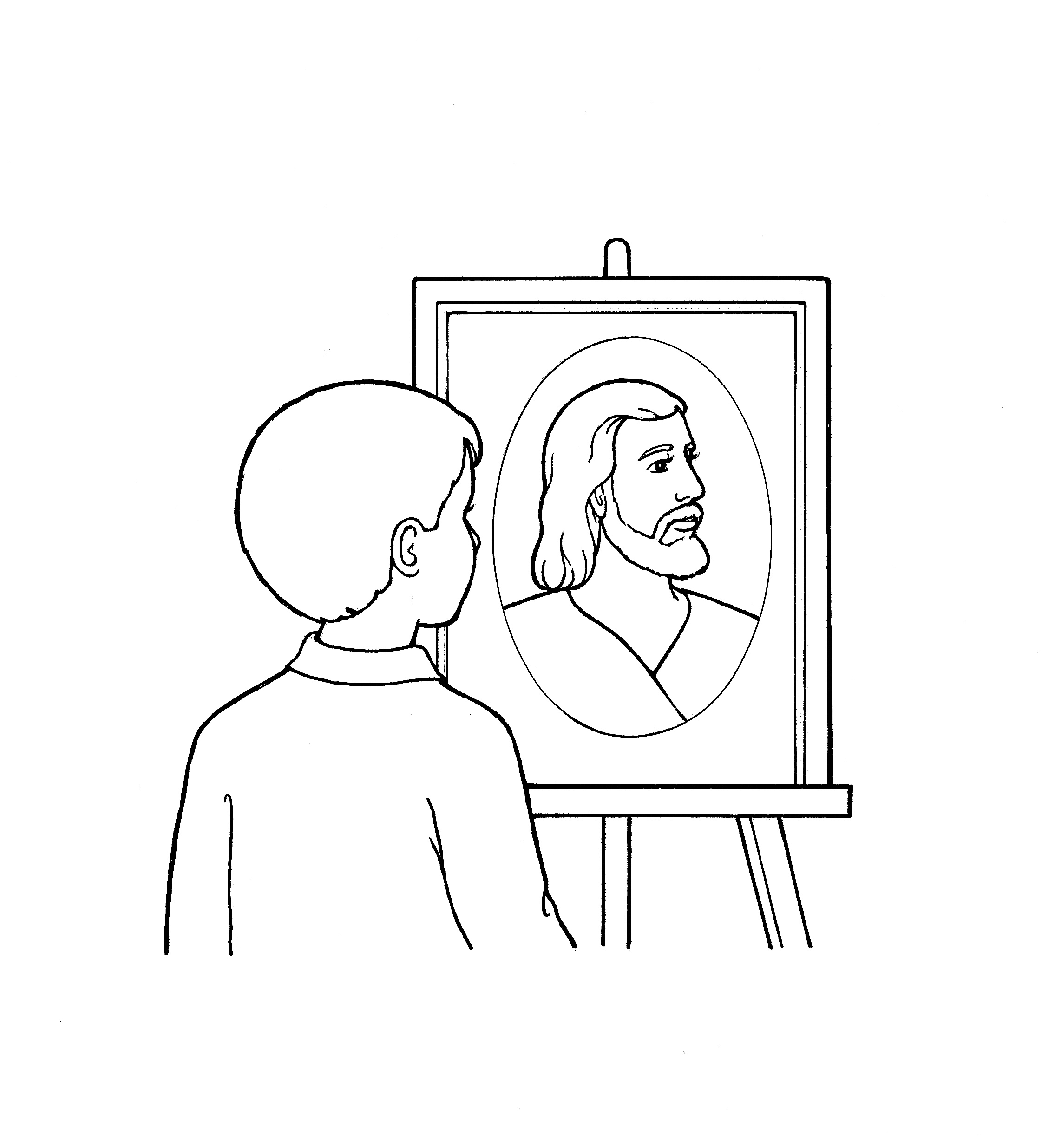 [Speaker Notes: The Church of Jesus Christ of Latter-Day Saints.  (n.d).  Faith in Jesus Christ:  An illustration of a boy looking at a portrait of Jesus. The Church of Jesus Christ of Latter-Day Saints Media Library.  Retrieved Jun. 23, 2023 from https://www.churchofjesuschrist.org/media/image/boy-portrait-jesus-8a8dead?lang=eng&collectionId=28d3f141a27f495281ed04d6ae40d8b4]
Dare to be true.
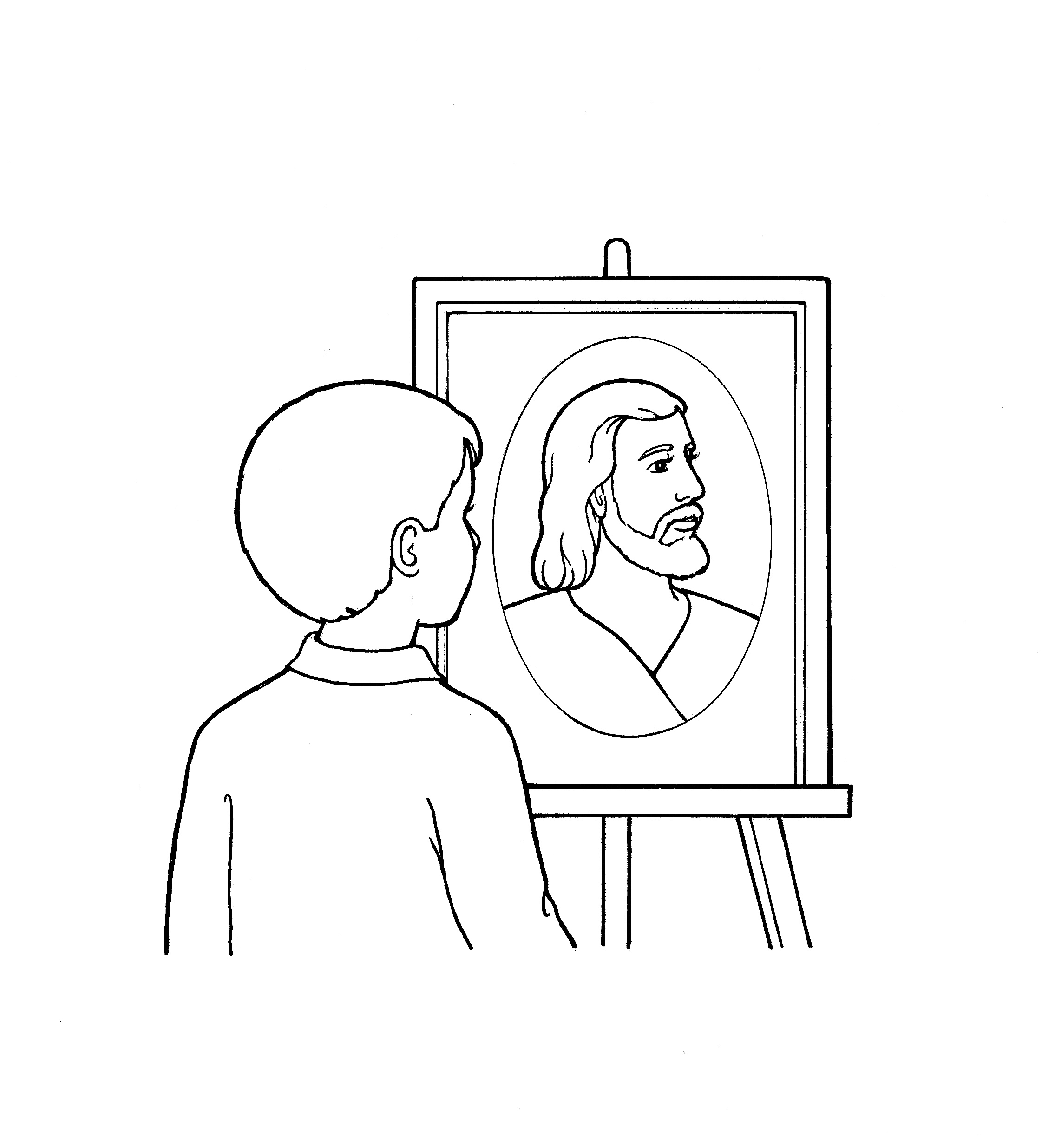 [Speaker Notes: The Church of Jesus Christ of Latter-Day Saints.  (n.d).  Faith in Jesus Christ:  An illustration of a boy looking at a portrait of Jesus. The Church of Jesus Christ of Latter-Day Saints Media Library.  Retrieved Jun. 23, 2023 from https://www.churchofjesuschrist.org/media/image/boy-portrait-jesus-8a8dead?lang=eng&collectionId=28d3f141a27f495281ed04d6ae40d8b4]
Dare to be true,
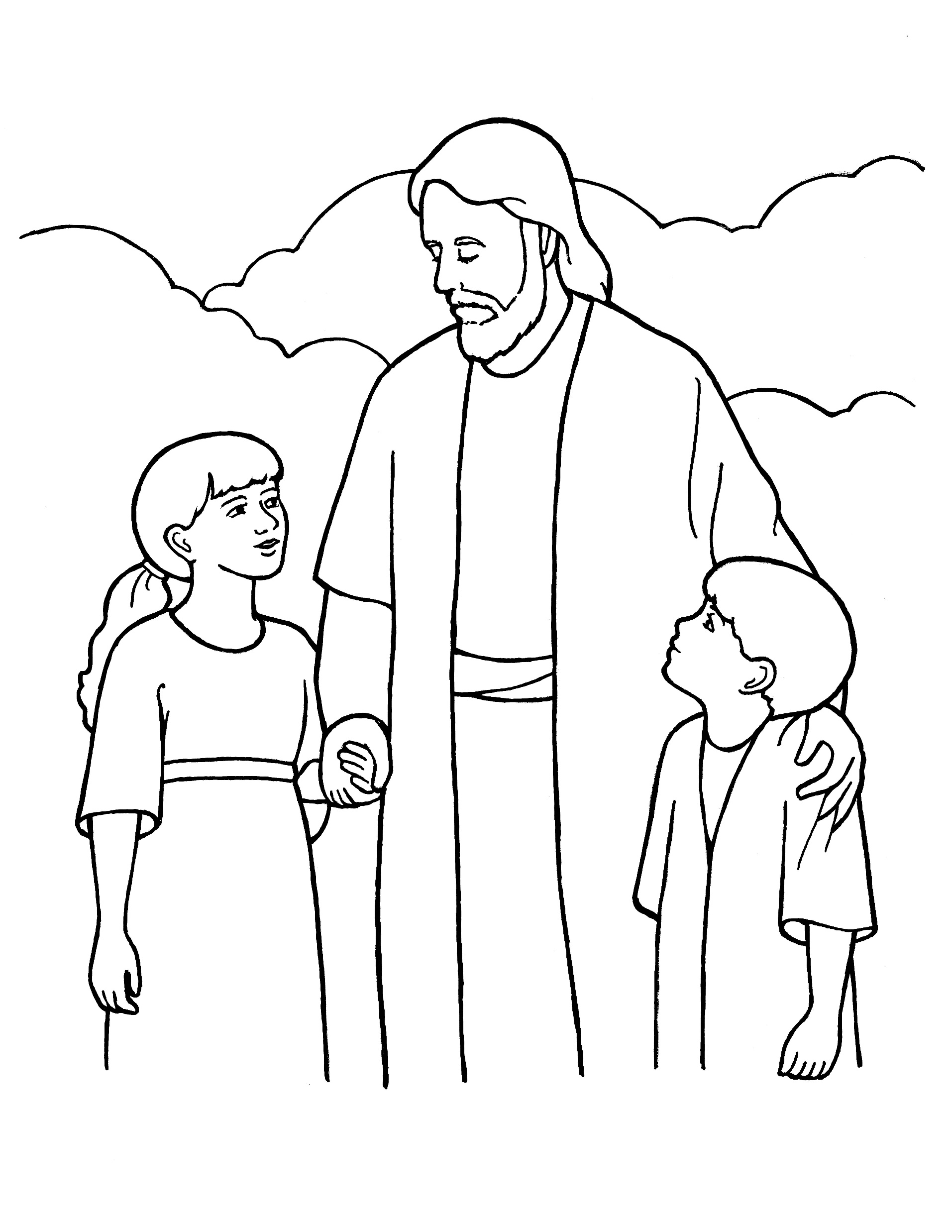 [Speaker Notes: The Church of Jesus Christ of Latter-Day Saints.  (n.d).  Eternal life:  An illustration of Christ with two children, from the nursery manual Behold Your Little Ones (2008), page 15. The Church of Jesus Christ of Latter-Day Saints Media Library.  Retrieved Jun. 23, 2023 from https://www.churchofjesuschrist.org/media/image/jesus-with-children-whittaker-71b0a64?lang=eng&collectionId=cfba124a283645fda1da4f9361fe4afc]
Dare to be true,
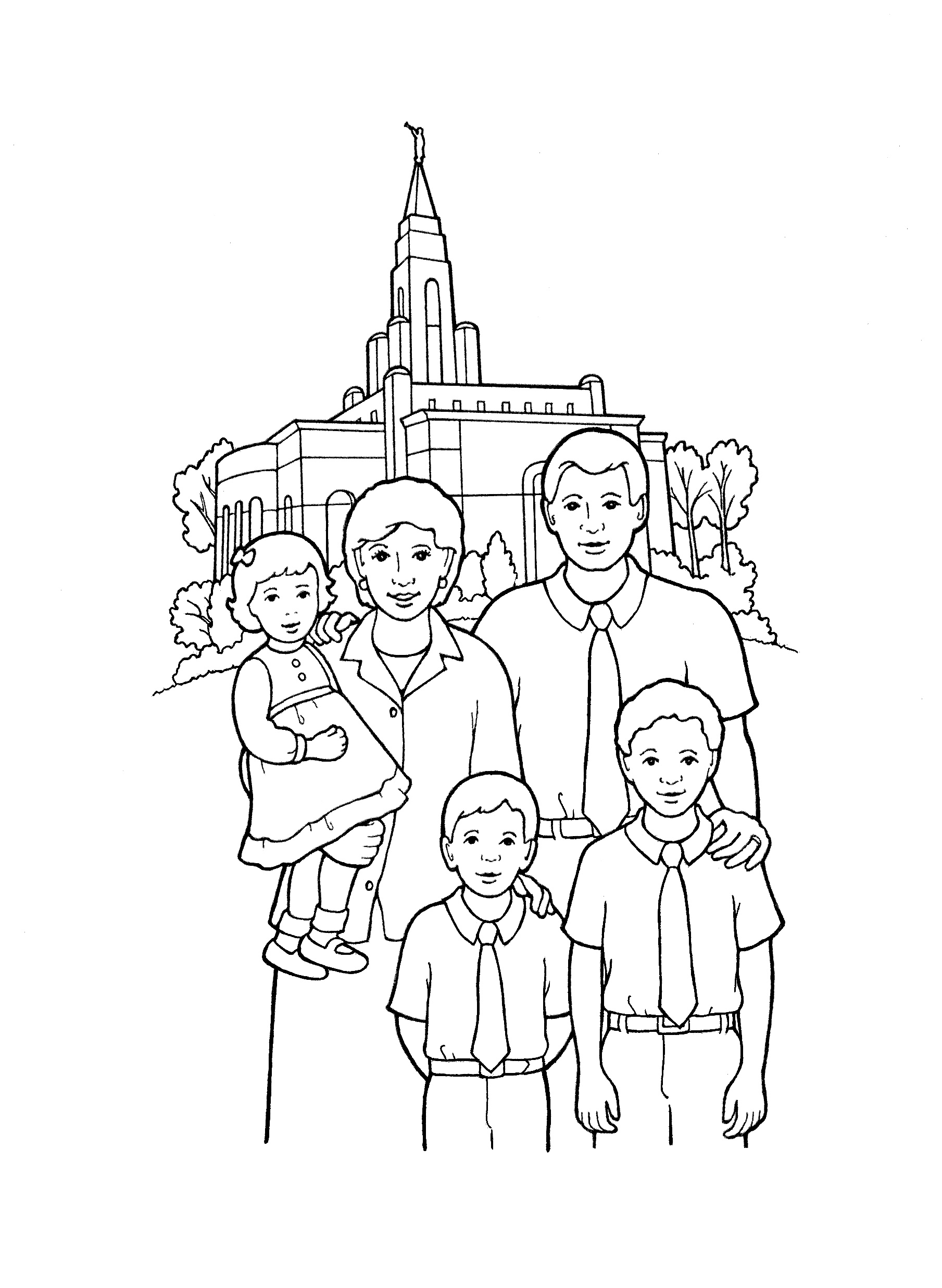 [Speaker Notes: The Church of Jesus Christ of Latter-Day Saints.  (n.d).  Temple sealing:  An illustration of a family standing in front of a temple. The Church of Jesus Christ of Latter-Day Saints Media Library.  Retrieved Jun. 23, 2023 from https://www.churchofjesuschrist.org/media/image/family-temple-b4bc12b?lang=eng&collectionId=d032668ad7d9496daef639526bd0a37d]
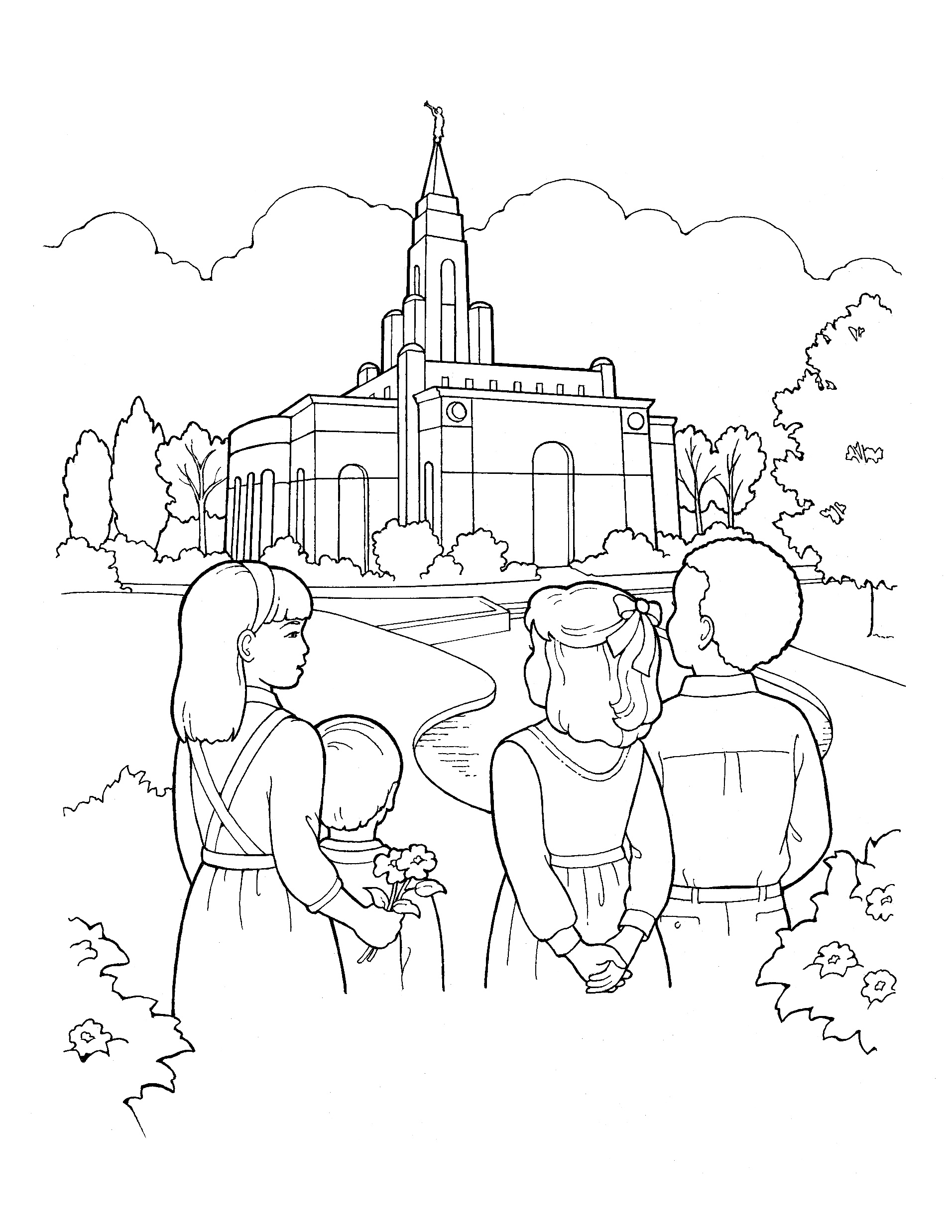 You have a work that no other can do;
[Speaker Notes: The Church of Jesus Christ of Latter-Day Saints.  (n.d).  Children gazing at the temple:  An image of children gazing at a beautiful LDS temple. The Church of Jesus Christ of Latter-Day Saints Media Library.  Retrieved Jun. 23, 2023 from https://www.churchofjesuschrist.org/media/image/line-art-children-temple-b2f7d77?lang=eng&collectionId=c7c087efe31d4825809e8599cf30c117]
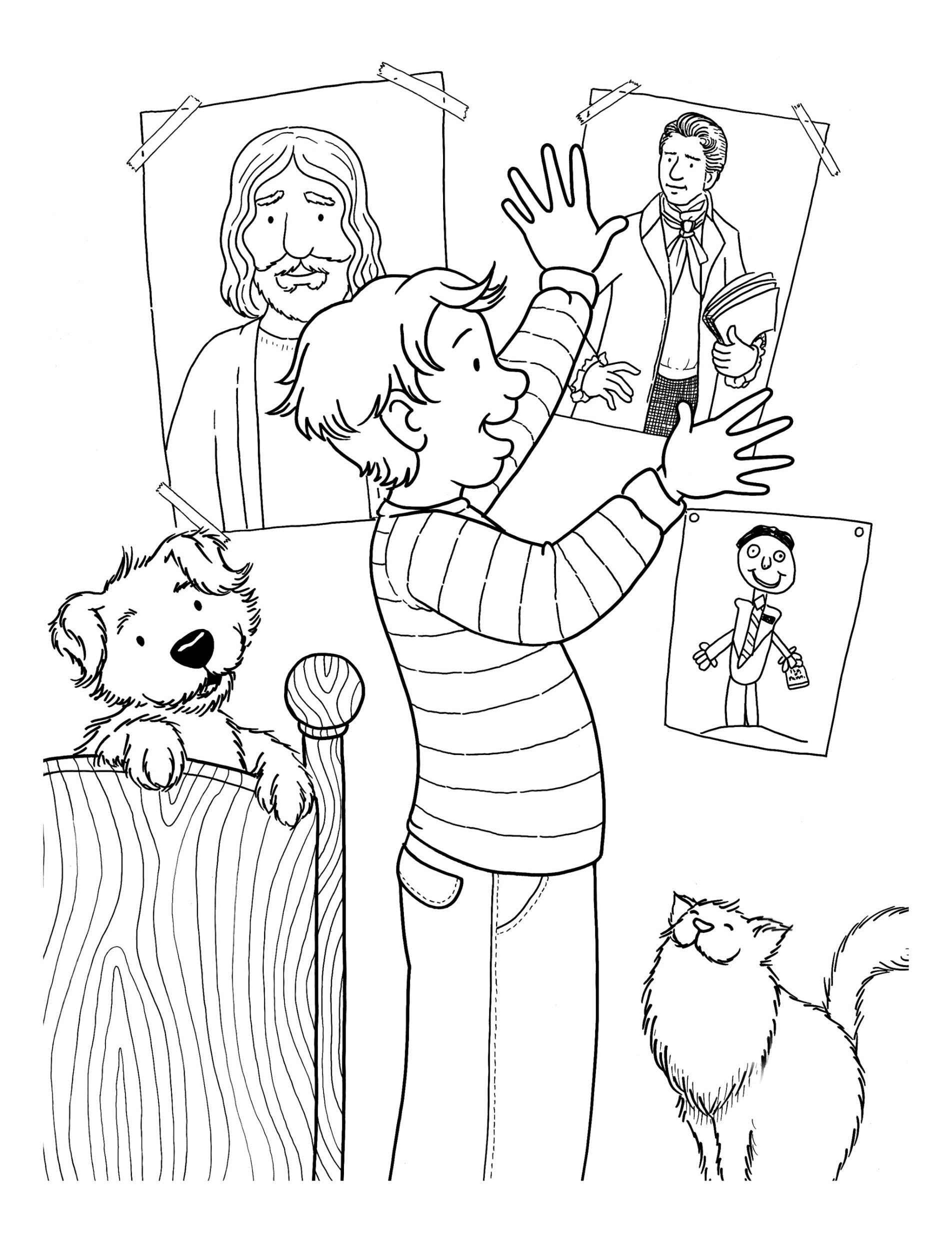 You have a work that no other can do;
[Speaker Notes: The Church of Jesus Christ of Latter-Day Saints.  (n.d).  Posters of prophets:  A boy tapes a poster of Joseph Smith to his bedroom wall next to a poster of Jesus Christ. The Church of Jesus Christ of Latter-Day Saints Media Library.  Retrieved Jun. 23, 2023 from https://www.churchofjesuschrist.org/media/image/boy-hanging-posters-02e6f28?lang=eng&collectionId=6819ec5df2c64c63bf29fdbba3c60125]
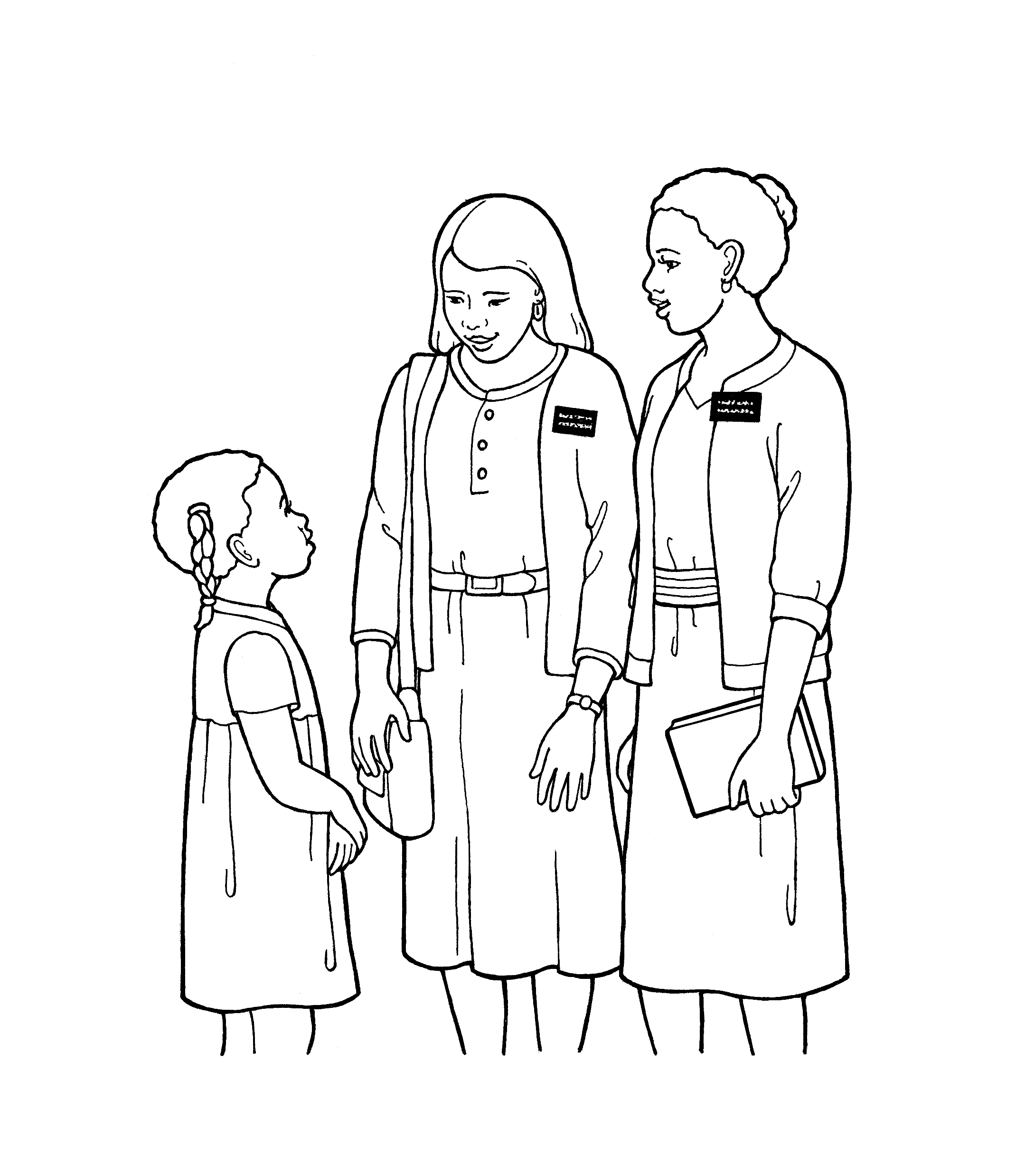 You have a work that no other can do;
[Speaker Notes: The Church of Jesus Christ of Latter-Day Saints.  (n.d).  Sister missionaries:  An illustration of two sister missionaries talking to a young girl. The Church of Jesus Christ of Latter-Day Saints Media Library.  Retrieved Jun. 23, 2023 from https://www.churchofjesuschrist.org/media/image/lds-missionaries-sisters-20a3d36?lang=eng&collectionId=28d3f141a27f495281ed04d6ae40d8b4]
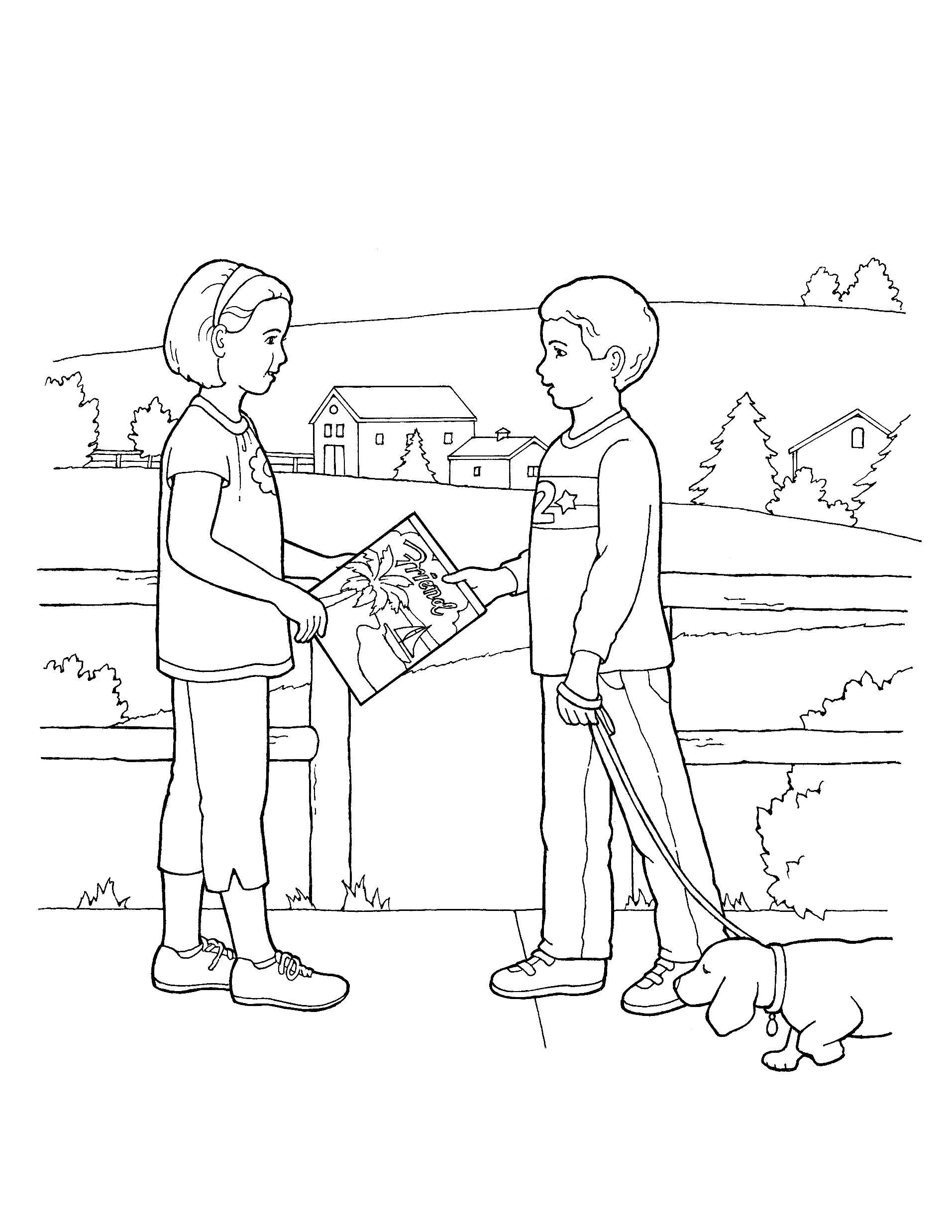 You have a work that no other can do;
[Speaker Notes: The Church of Jesus Christ of Latter-Day Saints.  (n.d).  Children with the Friend:  An image of children holding a Friend magazine while walking a dog. The Church of Jesus Christ of Latter-Day Saints Media Library.  Retrieved Jun. 23, 2023 from https://www.churchofjesuschrist.org/media/image/boy-girl-magazine-de4817c?lang=eng&collectionId=c7c087efe31d4825809e8599cf30c117]
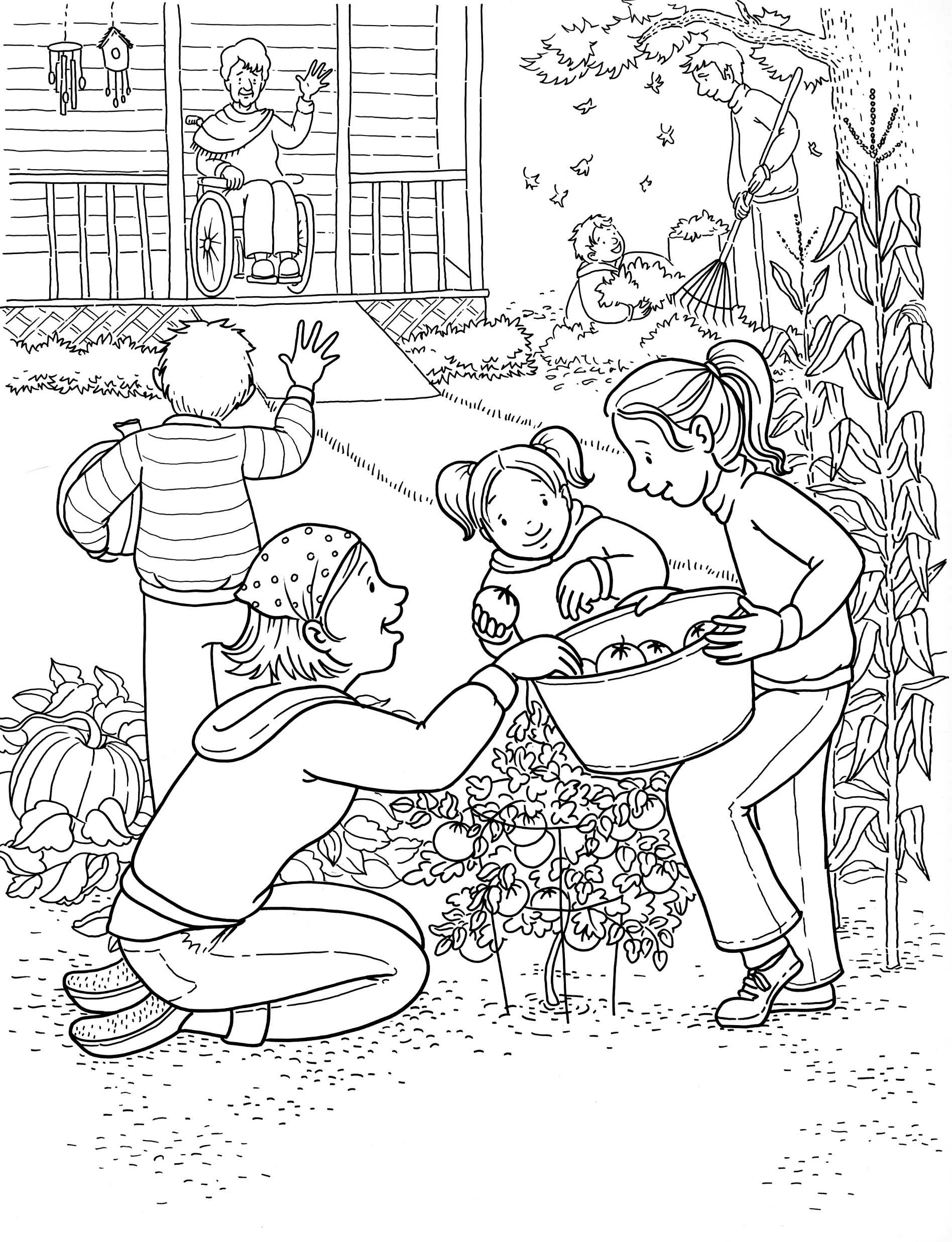 You have a work that no other can do;
[Speaker Notes: The Church of Jesus Christ of Latter-Day Saints.  (n.d).  Gardening:  A family does service for an elderly woman by working in her garden. The Church of Jesus Christ of Latter-Day Saints Media Library.  Retrieved Jun. 23, 2023 from https://www.churchofjesuschrist.org/media/image/garden-family-service-wheelchair-man-7353398?lang=eng&collectionId=6819ec5df2c64c63bf29fdbba3c60125]
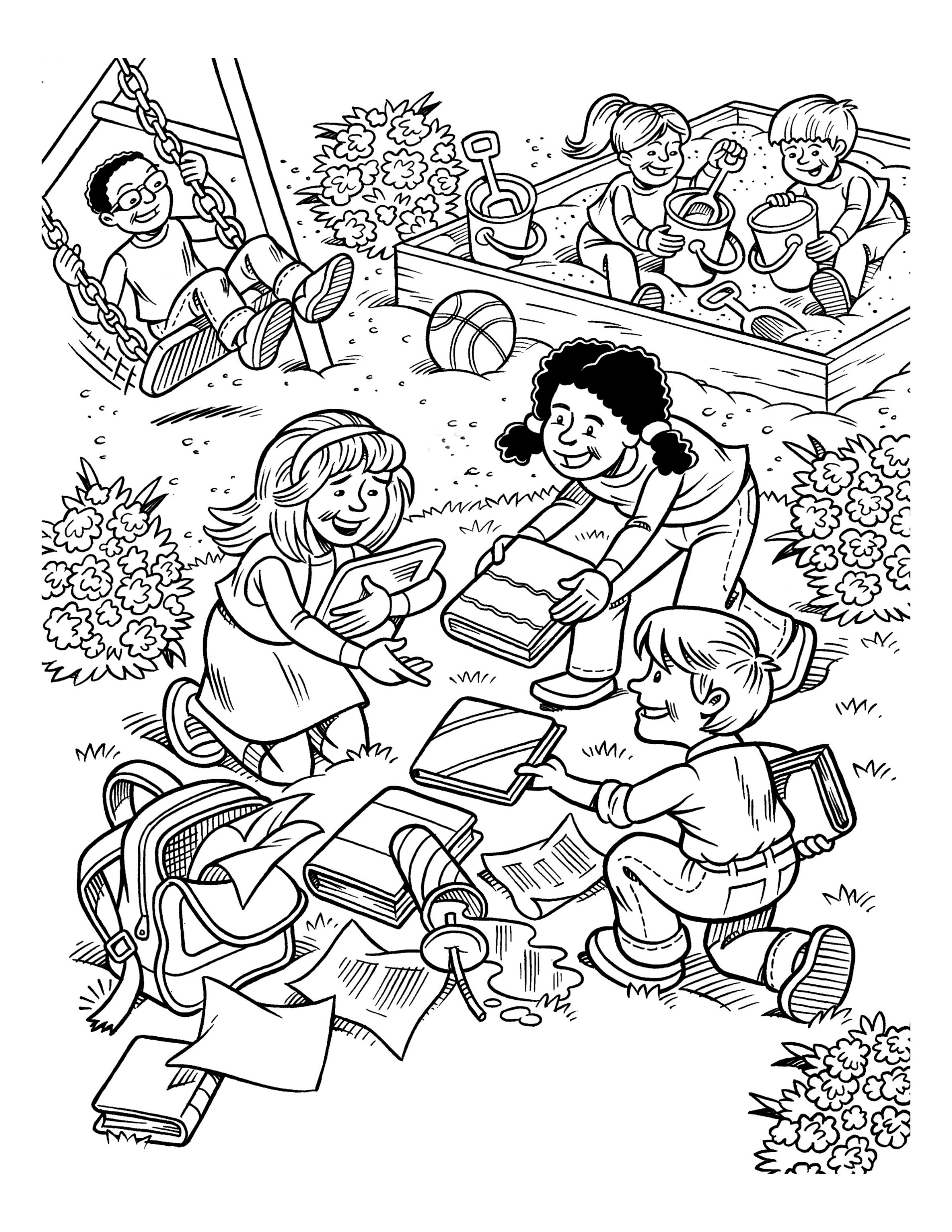 You have a work that no other can do;
[Speaker Notes: The Church of Jesus Christ of Latter-Day Saints.  (n.d).  Helping one another:  Two children helping another child who has dropped her belongings. The Church of Jesus Christ of Latter-Day Saints Media Library.  Retrieved Jun. 23, 2023 from https://www.churchofjesuschrist.org/media/image/children-helping-playing-3d63704?lang=eng&collectionId=6819ec5df2c64c63bf29fdbba3c60125]
Do it so bravely, so kindly, so well,
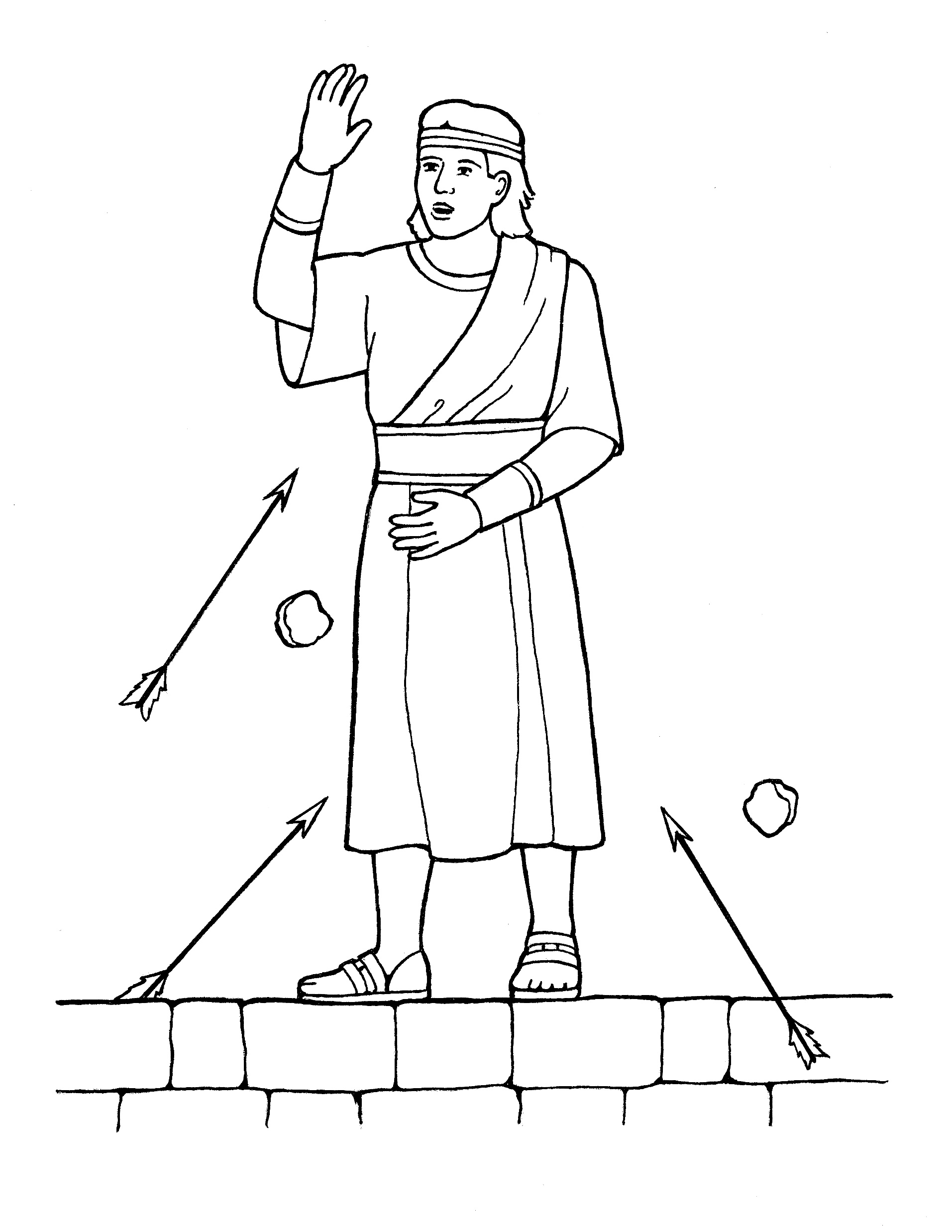 [Speaker Notes: The Church of Jesus Christ of Latter-Day Saints.  (n.d).  Samuel the Lamanite:  An illustration of Samuel the Lamanite from the nursery manual Behold Your Little Ones (2008), page 103. The Church of Jesus Christ of Latter-Day Saints Media Library.  Retrieved Jun. 23, 2023 from https://www.churchofjesuschrist.org/media/image/nursery-manual-illustration-2229998?lang=eng&collectionId=cfba124a283645fda1da4f9361fe4afc]
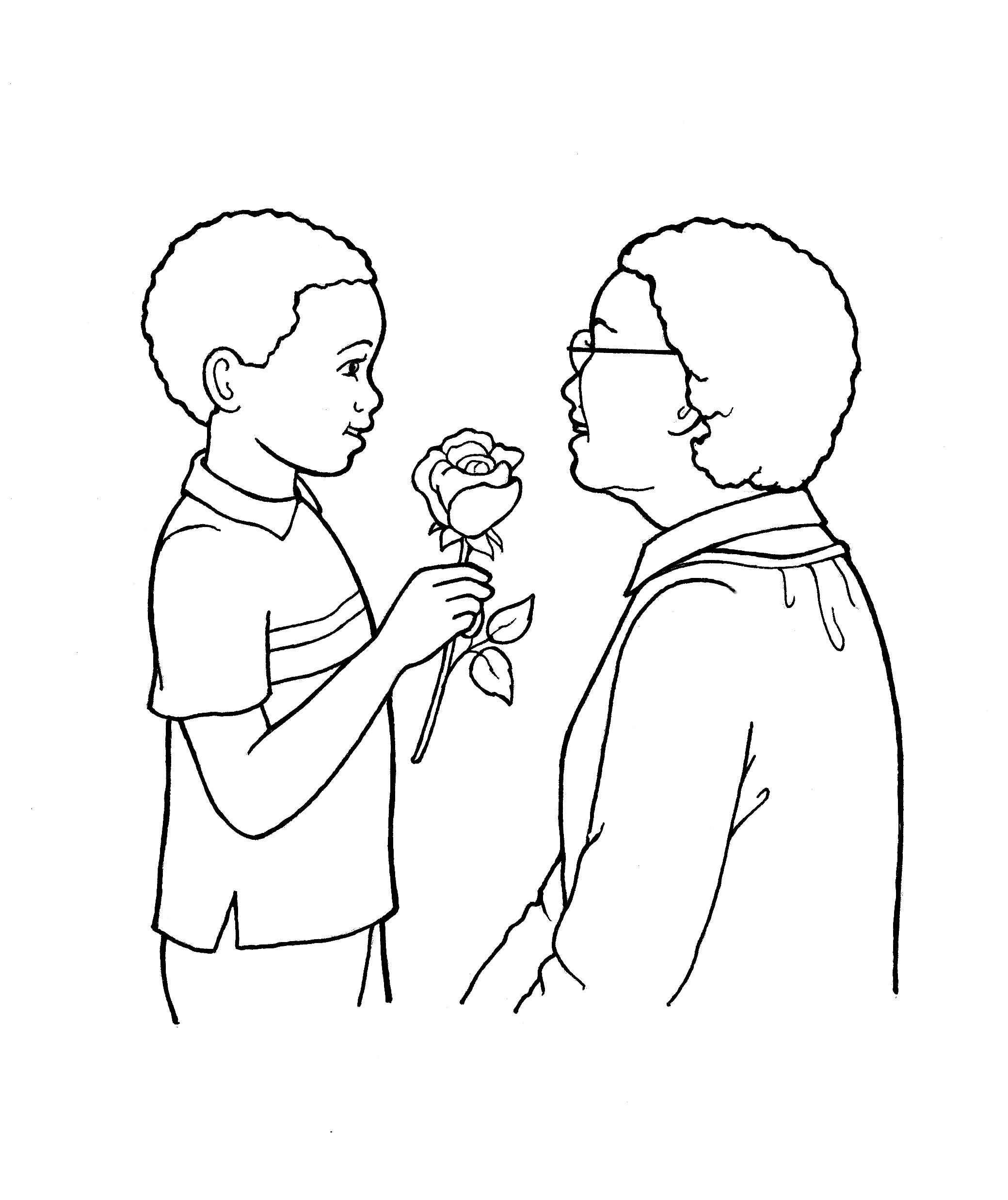 Do it so bravely, so kindly, so well,
[Speaker Notes: The Church of Jesus Christ of Latter-Day Saints.  (n.d).  Boy giving flowers to an older woman:  An illustration of a boy giving a rose to an older woman. The Church of Jesus Christ of Latter-Day Saints Media Library.  Retrieved Jun. 23, 2023 from https://www.churchofjesuschrist.org/media/image/boy-rose-gift-bac8bf9?lang=eng&collectionId=c7c087efe31d4825809e8599cf30c117]
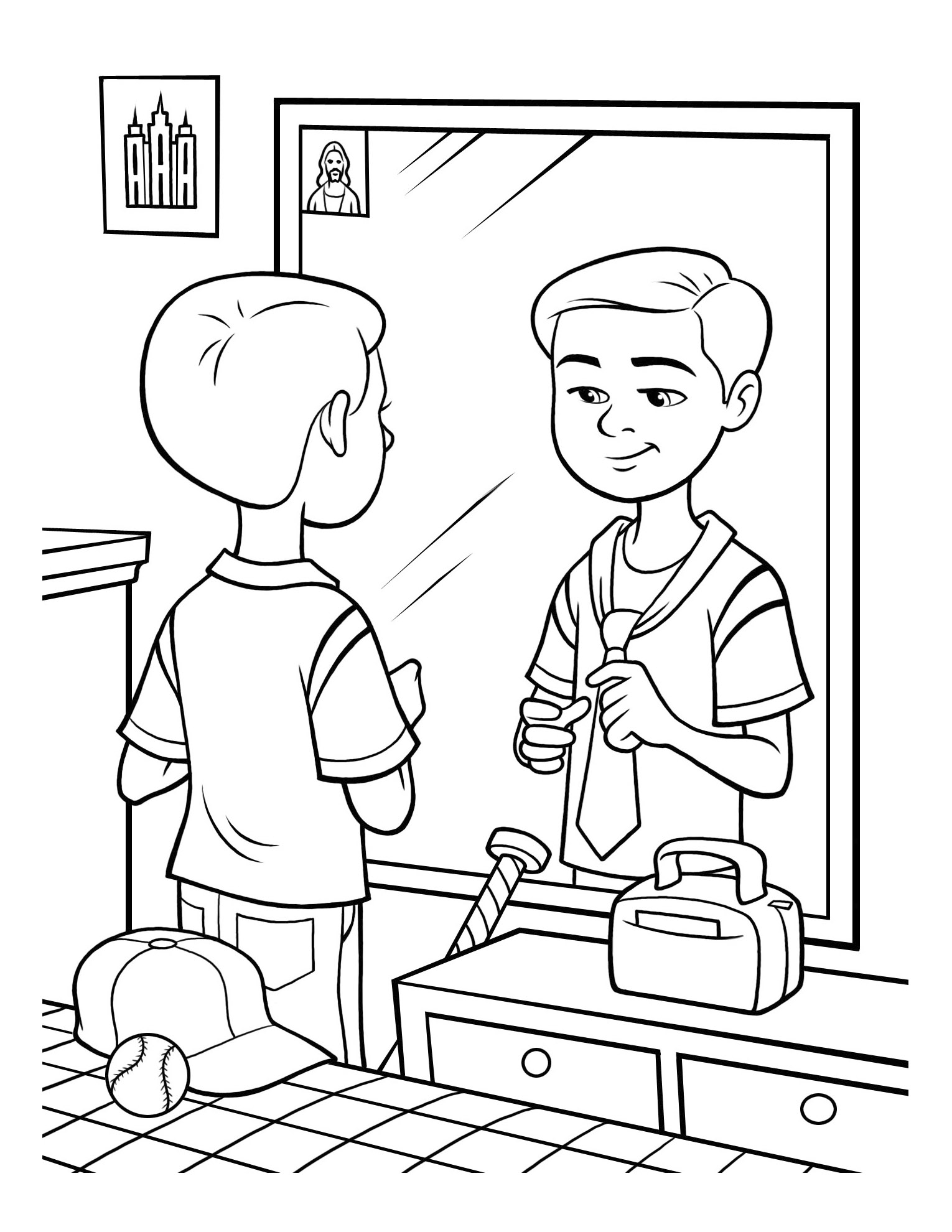 Do it so bravely,
[Speaker Notes: The Church of Jesus Christ of Latter-Day Saints.  (n.d).  Tying a tie:  A boy stands in front of his mirror and practices tying a tie. The Church of Jesus Christ of Latter-Day Saints Media Library.  Retrieved Jun. 23, 2023 from https://www.churchofjesuschrist.org/media/image/boy-mirror-tying-tie-9ed09b1?lang=eng&collectionId=6819ec5df2c64c63bf29fdbba3c60125]
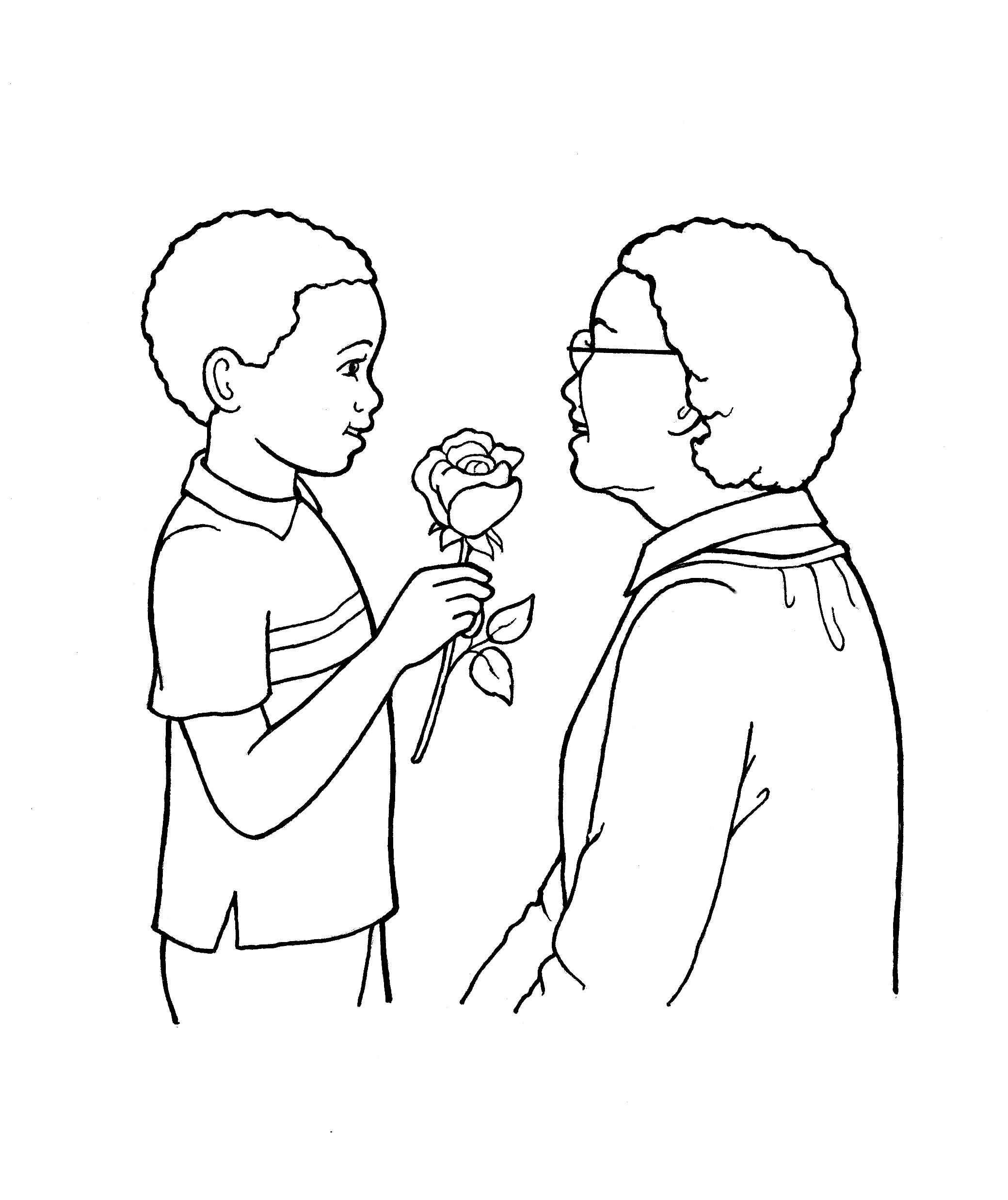 so kindly,
[Speaker Notes: The Church of Jesus Christ of Latter-Day Saints.  (n.d).  Boy giving flowers to an older woman:  An illustration of a boy giving a rose to an older woman. The Church of Jesus Christ of Latter-Day Saints Media Library.  Retrieved Jun. 23, 2023 from https://www.churchofjesuschrist.org/media/image/boy-rose-gift-bac8bf9?lang=eng&collectionId=c7c087efe31d4825809e8599cf30c117]
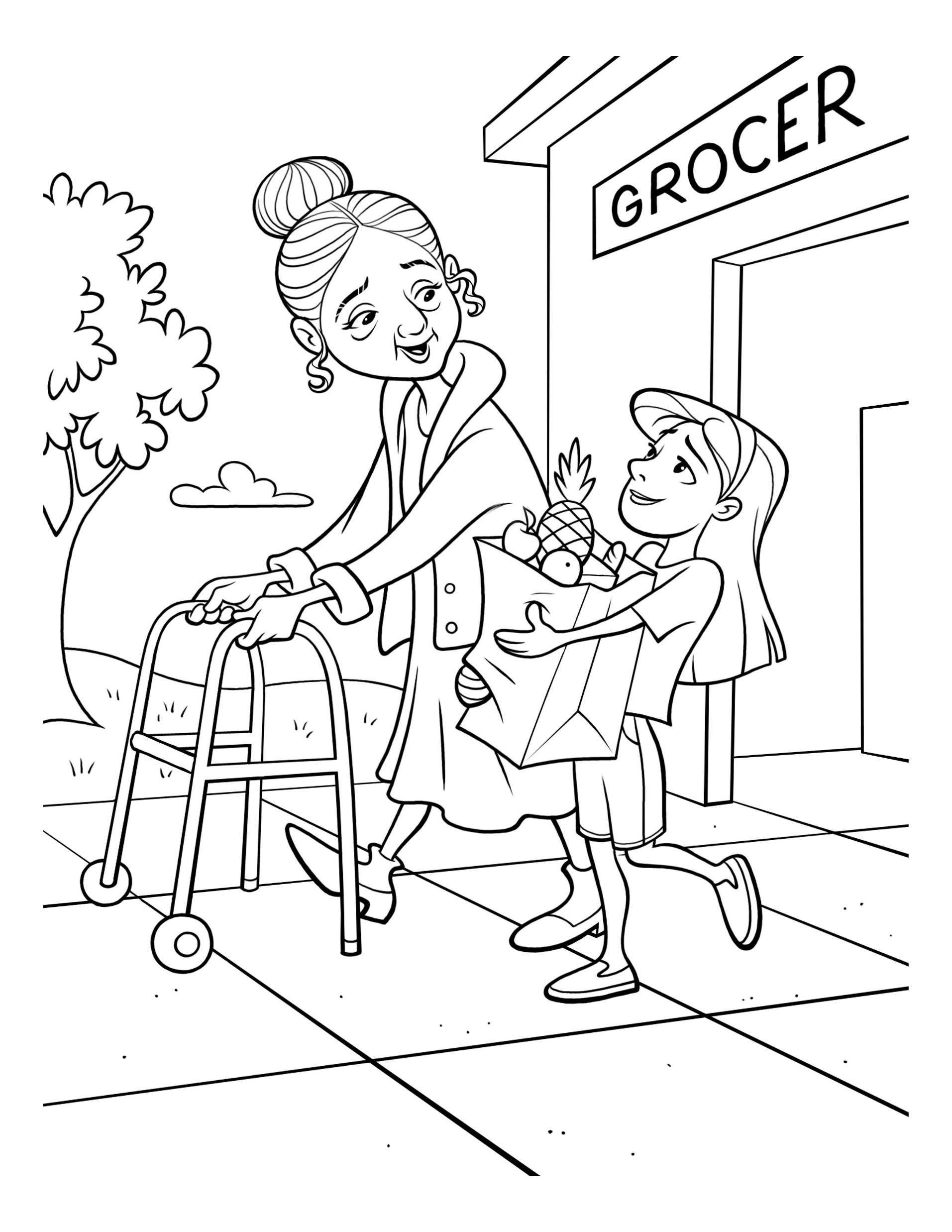 so well,
[Speaker Notes: The Church of Jesus Christ of Latter-Day Saints.  (n.d).  Service:  A little girl helps an elderly woman carry her groceries out of the store. The Church of Jesus Christ of Latter-Day Saints Media Library.  Retrieved Jun. 23, 2023 from https://www.churchofjesuschrist.org/media/image/girl-elderly-woman-groceries-helping-4208cbc?lang=eng&collectionId=6819ec5df2c64c63bf29fdbba3c60125]
Image Credits:

The Church of Jesus Christ of Latter-Day Saints.  (n.d).  Faith in Jesus Christ:  An illustration of a boy looking at a portrait of Jesus. The Church of Jesus Christ of Latter-Day Saints Media Library.  Retrieved Jun. 23, 2023 from https://www.churchofjesuschrist.org/media/image/boy-portrait-jesus-8a8dead?lang=eng&collectionId=28d3f141a27f495281ed04d6ae40d8b4

The Church of Jesus Christ of Latter-Day Saints.  (n.d).  Obedience:  Choose the right:  An illustration of the CTR symbol. The Church of Jesus Christ of Latter-Day Saints Media Library.  Retrieved Jun. 23, 2023 from https://www.churchofjesuschrist.org/media/image/ctr-logo-62da351?lang=eng&collectionId=28d3f141a27f495281ed04d6ae40d8b4

The Church of Jesus Christ of Latter-Day Saints.  (n.d).  Service:  A little girl helps an elderly woman carry her groceries out of the store. The Church of Jesus Christ of Latter-Day Saints Media Library.  Retrieved Jun. 23, 2023 from https://www.churchofjesuschrist.org/media/image/girl-elderly-woman-groceries-helping-4208cbc?lang=eng&collectionId=6819ec5df2c64c63bf29fdbba3c60125

The Church of Jesus Christ of Latter-Day Saints.  (n.d).  Sharing the Book of Mormon:  A girl gives an elderly woman a copy of the Book of Mormon. The Church of Jesus Christ of Latter-Day Saints Media Library.  Retrieved Jun. 23, 2023 from https://www.churchofjesuschrist.org/media/image/girl-man-coloring-page-stott-5831133?lang=eng&collectionId=6819ec5df2c64c63bf29fdbba3c60125

The Church of Jesus Christ of Latter-Day Saints.  (n.d).  The second coming of Jesus:  While He lived on earth, Jesus promised His disciples that He would come again. Color the image of Jesus’s Second Coming. Location in the Scriptures: Joseph Smith—Matthew 1. Search the Scriptures: How should we prepare to be saved at Jesus's Second Coming? The Church of Jesus Christ of Latter-Day Saints Media Library.  Retrieved Jun. 23, 2023 from https://www.churchofjesuschrist.org/media/image/pearl-great-price-coloring-book-d073ec4?lang=eng&collectionId=7aaa7e150fda4072889c75f4d2933b91

Alternate image credits:

The Church of Jesus Christ of Latter-Day Saints.  (n.d).  Boy giving flowers to an older woman:  An illustration of a boy giving a rose to an older woman. The Church of Jesus Christ of Latter-Day Saints Media Library.  Retrieved Jun. 23, 2023 from https://www.churchofjesuschrist.org/media/image/boy-rose-gift-bac8bf9?lang=eng&collectionId=c7c087efe31d4825809e8599cf30c117

The Church of Jesus Christ of Latter-Day Saints.  (n.d).  Children gazing at the temple:  An image of children gazing at a beautiful LDS temple. The Church of Jesus Christ of Latter-Day Saints Media Library.  Retrieved Jun. 23, 2023 from https://www.churchofjesuschrist.org/media/image/line-art-children-temple-b2f7d77?lang=eng&collectionId=c7c087efe31d4825809e8599cf30c117

The Church of Jesus Christ of Latter-Day Saints.  (n.d).  Children with the Friend:  An image of children holding a Friend magazine while walking a dog. The Church of Jesus Christ of Latter-Day Saints Media Library.  Retrieved Jun. 23, 2023 from https://www.churchofjesuschrist.org/media/image/boy-girl-magazine-de4817c?lang=eng&collectionId=c7c087efe31d4825809e8599cf30c117

The Church of Jesus Christ of Latter-Day Saints.  (n.d).  Eternal life:  An illustration of Christ with two children, from the nursery manual Behold Your Little Ones (2008), page 15. The Church of Jesus Christ of Latter-Day Saints Media Library.  Retrieved Jun. 23, 2023 from https://www.churchofjesuschrist.org/media/image/jesus-with-children-whittaker-71b0a64?lang=eng&collectionId=cfba124a283645fda1da4f9361fe4afc

The Church of Jesus Christ of Latter-Day Saints.  (n.d).  Gardening:  A family does service for an elderly woman by working in her garden. The Church of Jesus Christ of Latter-Day Saints Media Library.  Retrieved Jun. 23, 2023 from https://www.churchofjesuschrist.org/media/image/garden-family-service-wheelchair-man-7353398?lang=eng&collectionId=6819ec5df2c64c63bf29fdbba3c60125

The Church of Jesus Christ of Latter-Day Saints.  (n.d).  Helping one another:  Two children helping another child who has dropped her belongings. The Church of Jesus Christ of Latter-Day Saints Media Library.  Retrieved Jun. 23, 2023 from https://www.churchofjesuschrist.org/media/image/children-helping-playing-3d63704?lang=eng&collectionId=6819ec5df2c64c63bf29fdbba3c60125

The Church of Jesus Christ of Latter-Day Saints.  (n.d).  Posters of prophets:  A boy tapes a poster of Joseph Smith to his bedroom wall next to a poster of Jesus Christ. The Church of Jesus Christ of Latter-Day Saints Media Library.  Retrieved Jun. 23, 2023 from https://www.churchofjesuschrist.org/media/image/boy-hanging-posters-02e6f28?lang=eng&collectionId=6819ec5df2c64c63bf29fdbba3c60125

The Church of Jesus Christ of Latter-Day Saints.  (n.d).  Samuel the Lamanite:  An illustration of Samuel the Lamanite from the nursery manual Behold Your Little Ones (2008), page 103. The Church of Jesus Christ of Latter-Day Saints Media Library.  Retrieved Jun. 23, 2023 from https://www.churchofjesuschrist.org/media/image/nursery-manual-illustration-2229998?lang=eng&collectionId=cfba124a283645fda1da4f9361fe4afc

The Church of Jesus Christ of Latter-Day Saints.  (n.d).  Sister missionaries:  An illustration of two sister missionaries talking to a young girl. The Church of Jesus Christ of Latter-Day Saints Media Library.  Retrieved Jun. 23, 2023 from https://www.churchofjesuschrist.org/media/image/lds-missionaries-sisters-20a3d36?lang=eng&collectionId=28d3f141a27f495281ed04d6ae40d8b4

The Church of Jesus Christ of Latter-Day Saints.  (n.d).  Temple sealing:  An illustration of a family standing in front of a temple. The Church of Jesus Christ of Latter-Day Saints Media Library.  Retrieved Jun. 23, 2023 from https://www.churchofjesuschrist.org/media/image/family-temple-b4bc12b?lang=eng&collectionId=d032668ad7d9496daef639526bd0a37d

The Church of Jesus Christ of Latter-Day Saints.  (n.d).  Tying a tie:  A boy stands in front of his mirror and practices tying a tie. The Church of Jesus Christ of Latter-Day Saints Media Library.  Retrieved Jun. 23, 2023 from https://www.churchofjesuschrist.org/media/image/boy-mirror-tying-tie-9ed09b1?lang=eng&collectionId=6819ec5df2c64c63bf29fdbba3c60125